UD. I. INTRODUCCIÓ. Ll. 1. Què és la biologia?
1.3. Fites històriques
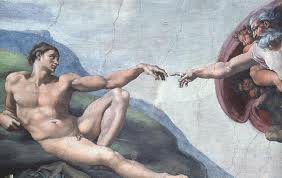 Una explicació sobrenatural
UD. I. INTRODUCCIÓ. Ll. 1. Què és la biologia?
1.3. Fites històriques
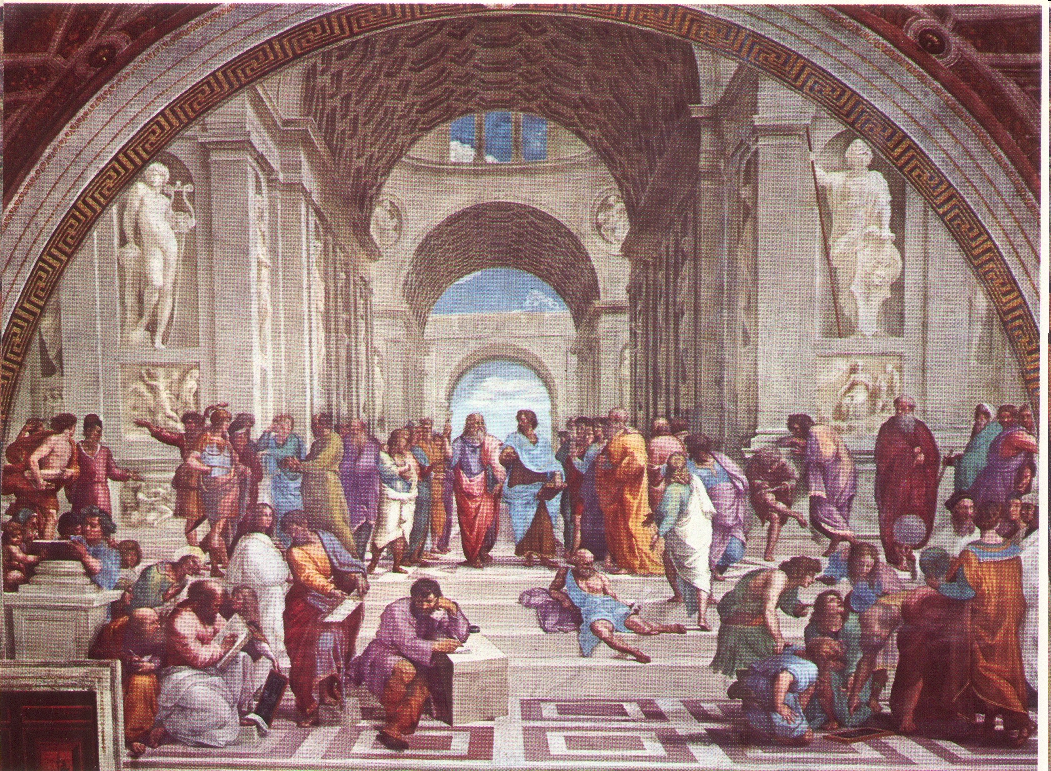 Grècia, el punt de partida
UD. I. INTRODUCCIÓ. Ll. 1. Què és la biologia?
1.3. Fites històriques
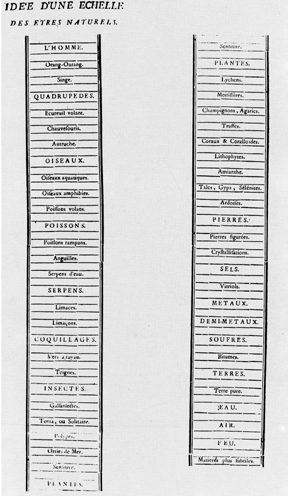 Grècia:
Aristòtil

Des del segle IV aC al Renaixement
UD. I. INTRODUCCIÓ. Ll. 1. Què és la biologia?
1.3. Fites històriques
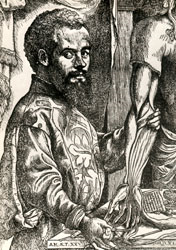 Renaixement,
Segles XVI i XVII

Vesali (1514-1564)
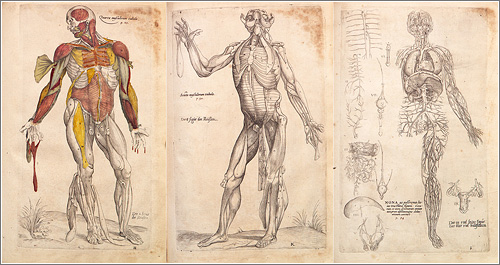 UD. I. INTRODUCCIÓ. Ll. 1. Què és la biologia?
1.3. Fites històriques
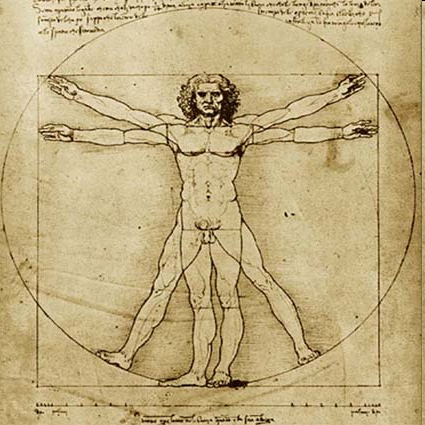 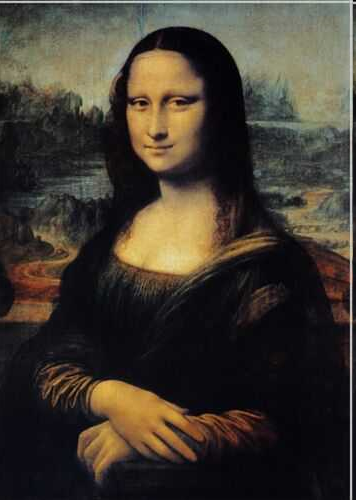 Renaixement. Altres figures: Leonardo da Vinci
UD. I. INTRODUCCIÓ. Ll. 1. Què és la biologia?
1.3. Fites històriques
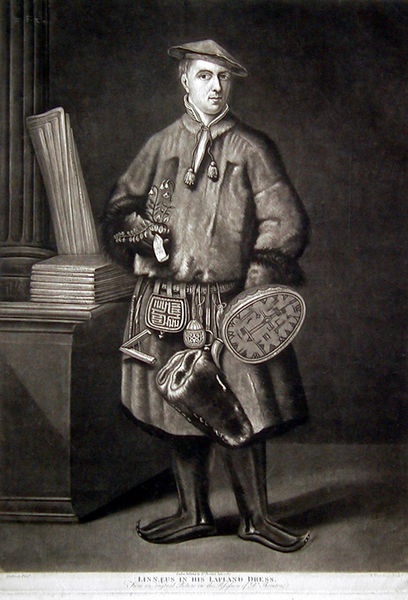 Carolus Linnaeus 
(Carl von Linné)

Segle XVIII

Nomenclatura binomial:
Pinus halepensis
Taxonomia
UD. I. INTRODUCCIÓ. Ll. 1. Què és la biologia?
1.3. Fites històriques
Segle XIX: Schleiden i Schwann, autors de la teoria cel·lular
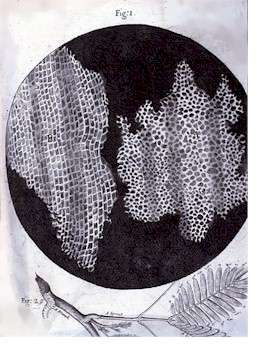 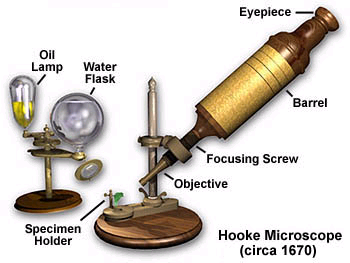 UD. I. INTRODUCCIÓ. Ll. 1. Què és la biologia?
1.3. Fites històriques
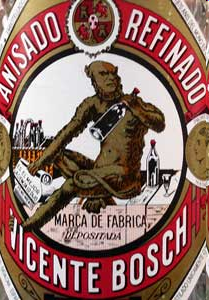 Segle XIX: Charles Darwin,
Autor de la teoria de la selecció natural de les espècies
Teoria de l’evolució per selecció natural


Theodosius Dobzhansky,  
 En biologia res té sentit si no és la llum de la teoria de l’evolució.
UD. I. INTRODUCCIÓ. Ll. 1. Què és la biologia?
1.3. Fites històriques
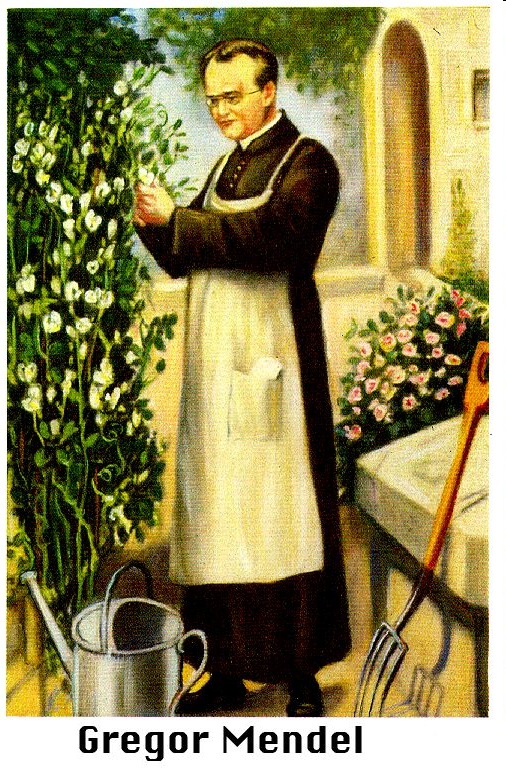 Segle XIX: Gregor Mendel, posa les bases de la genètica.

Teoria redescoberta a principis del segle XX
UD. I. INTRODUCCIÓ. Ll. 1. Què és la biologia?
1.3. Fites històriques
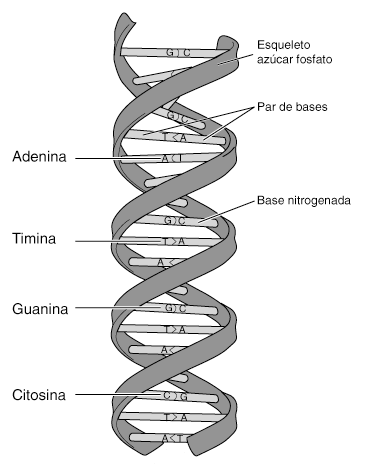 Segle XX: Watson i Crick,
L’estructura del ADN


Suposa l’inici de la biologia moderna
INCORPORACIÓ A LA HISTÒRIA DE LA BIOLOGIA DE 

PRIMER DE BIOLOGIA DE GRAU

CURS 2012-13

!!!!!!!!!!!!!!!!!